QR CODE HERE
Access ALEX Medicare at <sampleURL.com>
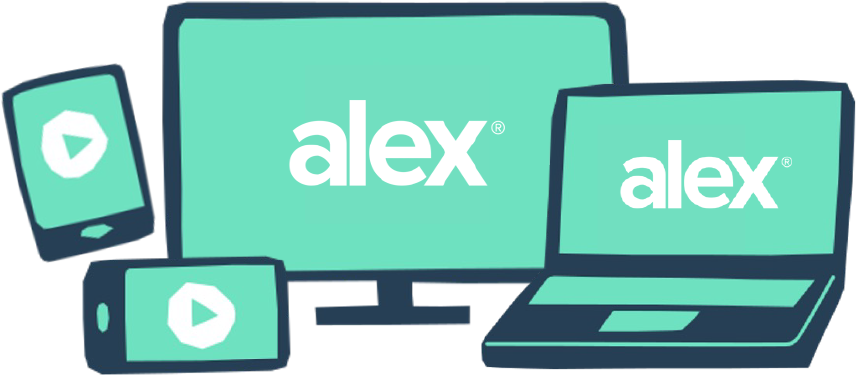 YOUR LOGO HERE